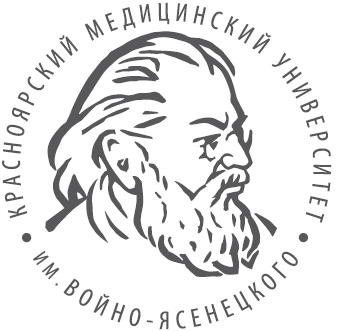 "Третье мнение». Распознавание типов клеток крови, софт для анализа медицинских изображений рентгенографии легких, маммографии, компьютерной томографии и УЗИ
Выполнили : студенты 113 группы 
Махмудов Сидикджон Одилджонович 
Кувшинов Никита Сергеевич
Красноярск 2019
Искусственный интеллект (AI) – раздел информатики, который занимается решением когнитивных задач, обычно предназначаемых для человеческого интеллекта, таких как обучение, решение проблем и распознавание шаблонов. ... Сегодня искусственный интеллект – это часть продвинутых компьютерных технологий.
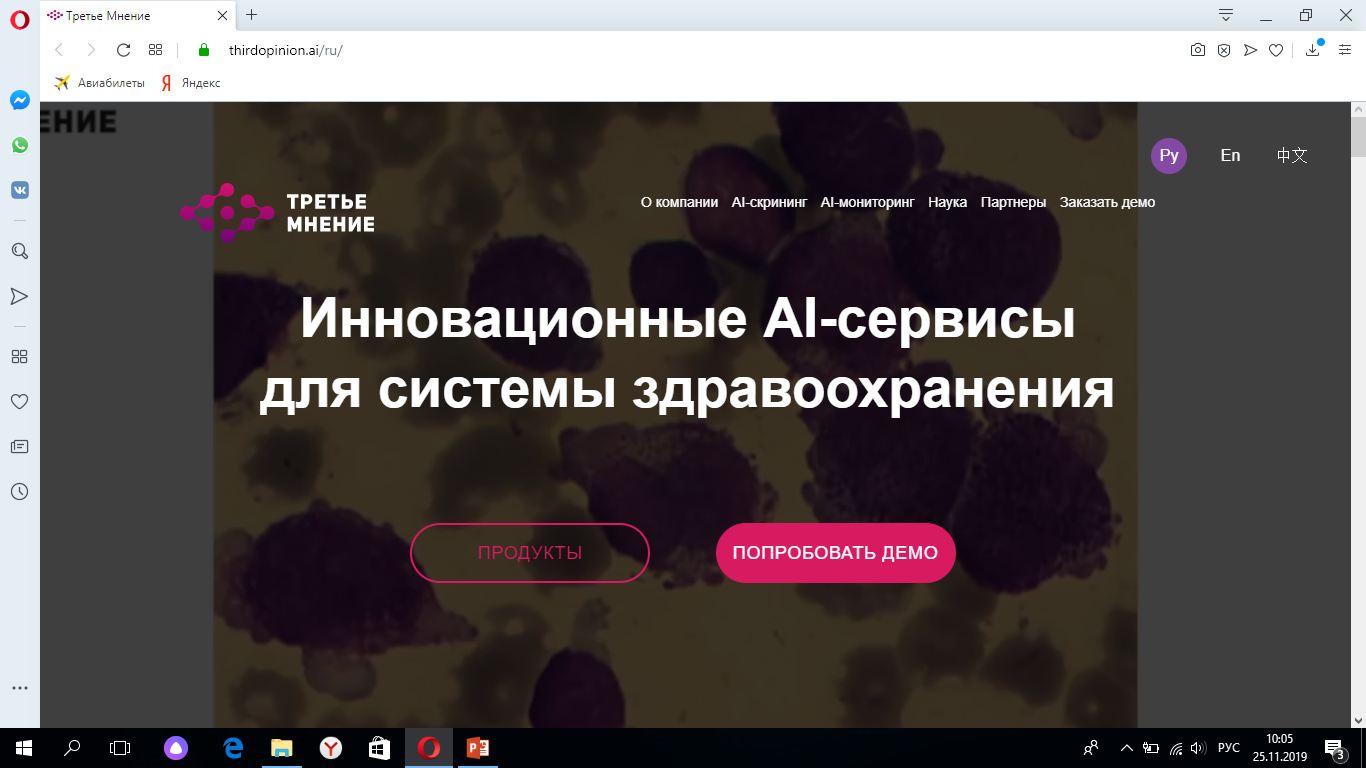 Команда
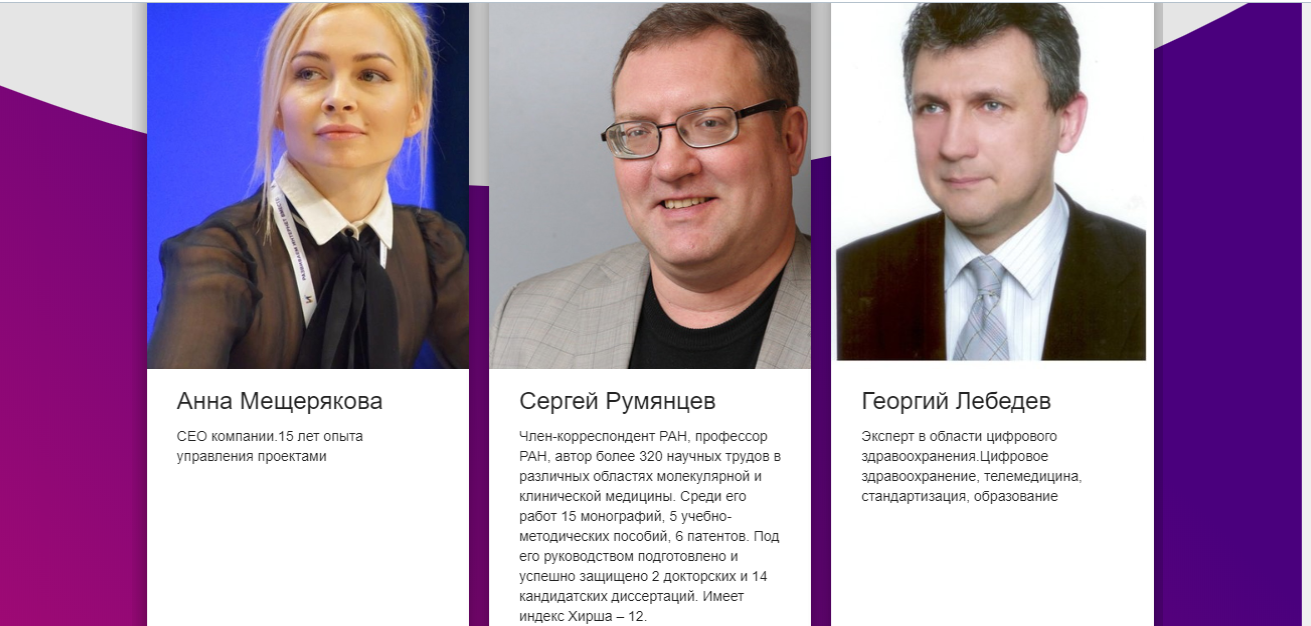 м
Команда
Технологии искусственного интеллекта -расширение возможностей врача и повышение доступности диагностики
Алгоритмы обучены комбинированными методами, в том числе с использованием высококвалифицированной врачебной разметки.AI-приложения "Третье Мнение" на 40% сокращают время постановки диагноза, позволяют своевременно начать лечение и на 30% повысить его эффективность.Внедрение решения в учреждениях здравоохранения снижает страновое и региональное неравенство.

 В основе алгоритма опыт врачей-экспертов

Дефицит опытных врачей, рост популярности скрининга, высокая значимость данных анализа медицинских изображений для клинициста - предпосылки для развития технологий оцифровки уникальных врачебных знаний и опыта.
Роботизированный ассистент врача"Третье Мнение" на 60% снижает нагрузку врача, автоматизируя рутинные процессы анализа медицинских изображений и подготовки стандартизированных описаний.Сервис за секунды определяет патологические состояния на снимке, маркирует их и генерирует предварительное описание.Исследования с обнаруженными AI патологиями приоритезируются, пациенты из группы риска направляются на дополнительные обследования.
Во вкладке продукты можно прочитать про Ai-сервисы и для каких целей они используются
Обнаружение патологических клеток при анализе крови и костного мозга
Обнаружение патологических клеток при анализе крови иостного мозга
Анализатор субпопуляций лейкоцитов
Анализатор бластных клеток
Анализатор опухолевого поражения костного мозга
Анализатор заболеваний тромбоцитов
и другие.
Обнаружение нозологий на снимках «глазного дна»Анализатор диабетического пораженияАнализатор глаукомыАнализатор сердечно-сосудистых заболеванийи другие
Рентгенография грудной клеткиПри анализе рентгенограмм органов грудной клетки выделяется ряд специфических симптомов:-изменения легочного рисунка, который необходим для выявления различных патологий сердечно-сосудистой системы, повышенного давления в легочной артерии и т.д.),-инфильтративные изменения легочной ткани (очаги и фокусы консолидации, инфильтраты),-анализ мягких тканей и костных структур (выявление возрастных, травматических и патологических изменений).Совокупность исследований позволяют выявлять и диагностировать на раннем этапе такие тяжелое заболевания органов грудной клетки как: туберкулез, рак, типичную и атипичную пневмонию, заболевания костей и другие.
МаммографияЛечение рака груди сильно зависит от того, на какой стадии находится болезнь.Исследование маммограм очень трудоемкий процесс, доступный опытному специалисту.На помощь врачам приходит система машинного зрения.
КТ / МРТКомпьютерная томография основана на воздействии рентгенологического излучения. Лучи производит кольцеобразный контур, внутри которого находится стол или кушетка для пациента. Выполняется серия послойных снимков с различных ракурсов. Позже на компьютере формируется объемный, трехмерный результат. Сложность диагностики повышается в разы, так как врач должен изучить отдельно каждый слой. Толщина среза достигает 1 мм.
Мобильное УЗИУльтразвуковое исследование один из ведущих методов современной диагностики. Он высокоэффективен, безопасен, безболезненный и не требует больших временных затрат. Мобильный УЗИ-сканер совместно с цифровым анализатором позволяют провести процедуру во вне больничных условиях.
Спасибо за внимание !!!
Инст:
@_white__fox
@sidik.69